Реализация пилотного проекта по повышению реального дохода граждан, снижению уровня бедности в Нижегородской области
Заместитель Губернатора, 
заместитель Председателя Правительства Нижегородской области 
Андрей Николаевич Гнеушев
Апрель  2019 года
Структура населения Нижегородской области
Количество жителей Нижегородской области – 3 234 752 человек
Всего 322 750 человек (9,9% населения Нижегородской области) имеют доход менее величины прожиточного минимума на одного человека.
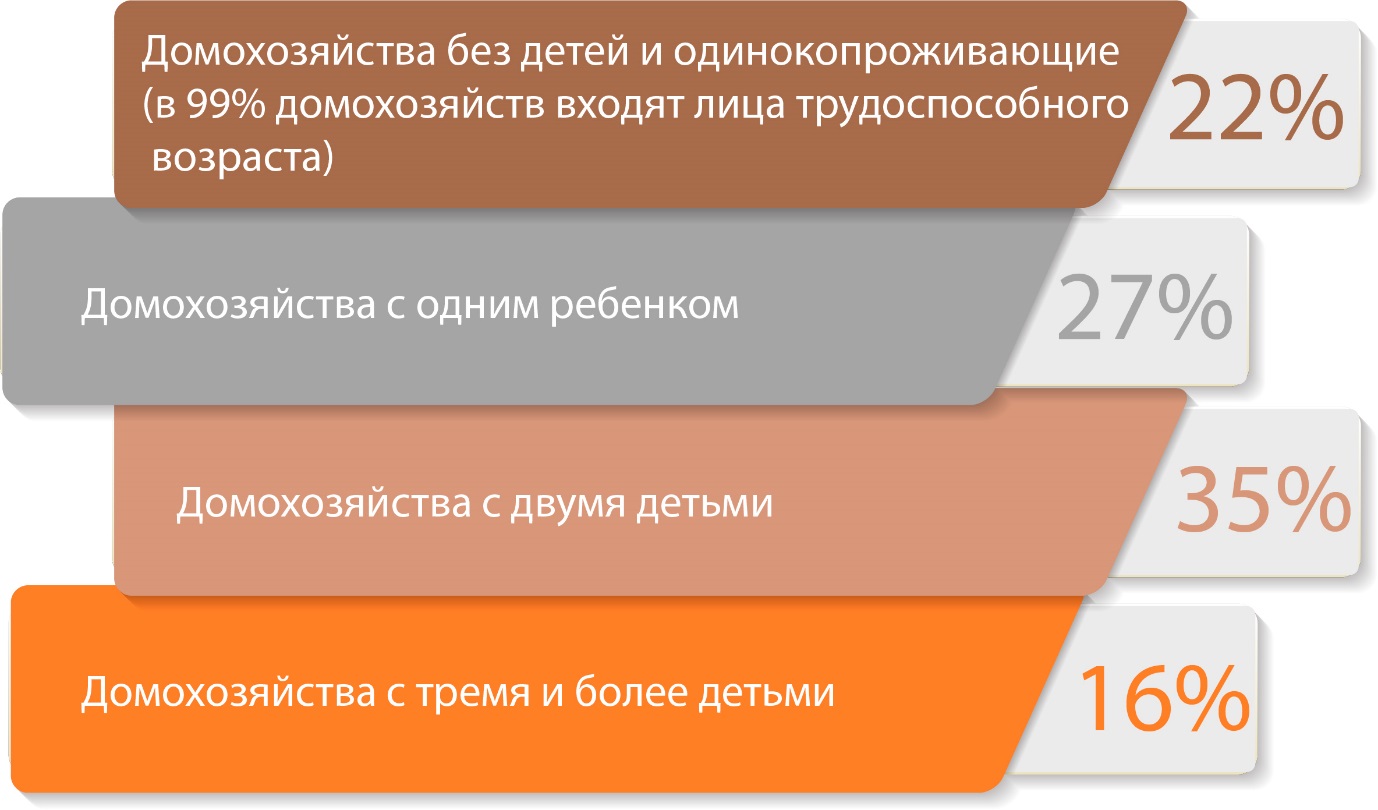 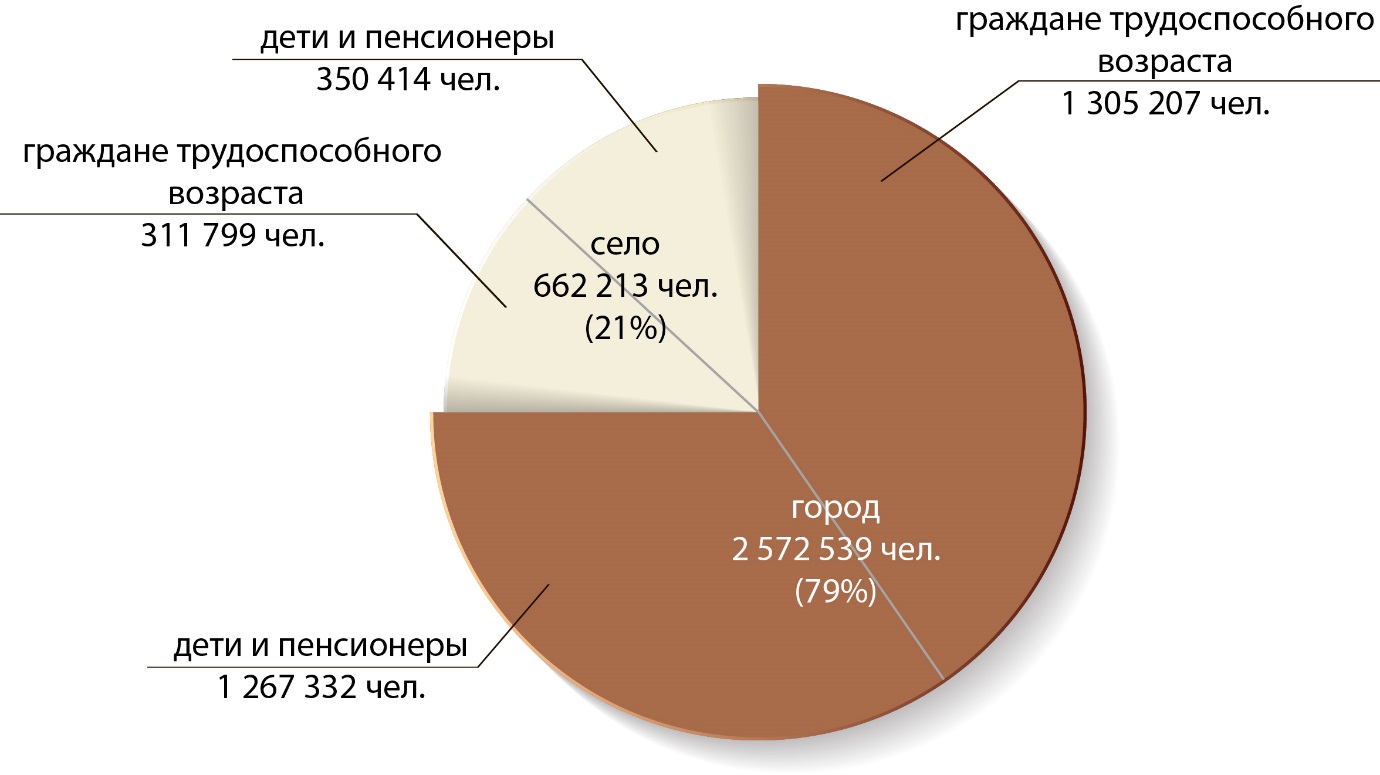 Источник:  Официальные данные статистики на 01.01.2018 г.
2
Составляющие денежных доходов населения в 2018 году
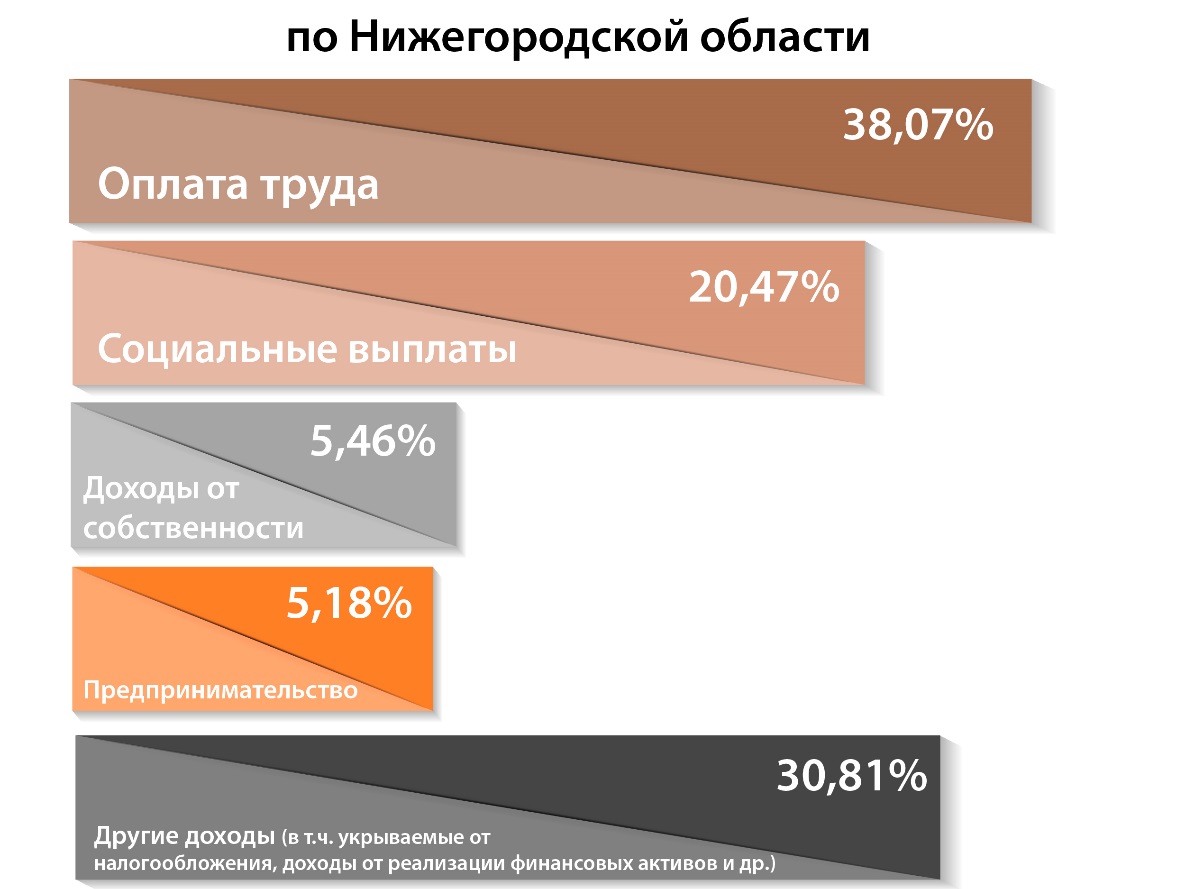 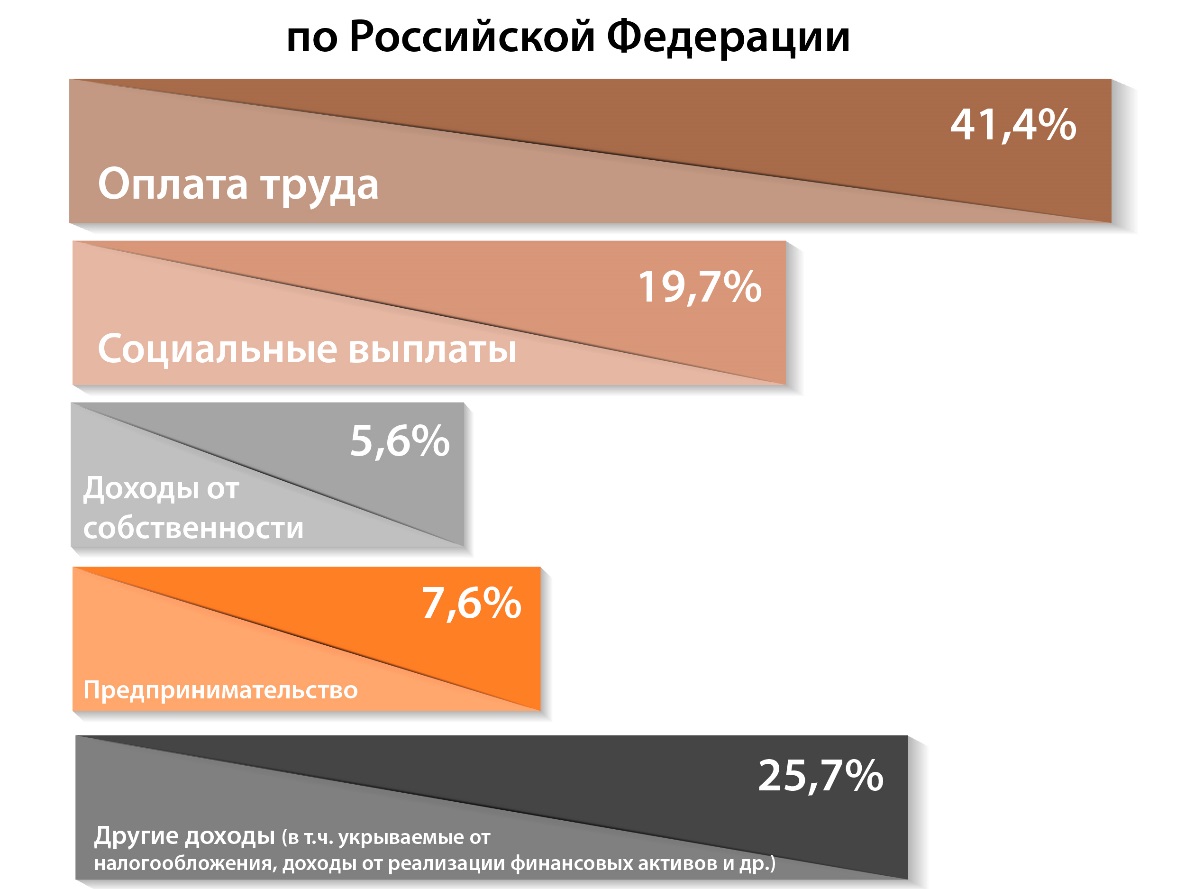 Источник:
Единая межведомственная информационно-статистическая система (Единый Интернет-портал Росстата);
Бюллетень денежных доходов и расходов населения Нижегородской области
3
Структура расходов региона на меры социальной поддержки
Все получатели
64,3 тыс.чел.
Не обращаются за мерами социальной поддержки
20%
Пенсионеры
Семьи с детьми
255,9 тыс. чел.
малоимущих получают меры социальной поддержки
80%
Источник:  
1. Данные региональной АИС «Социальная помощь»
2. Структура расходов областного бюджета
4
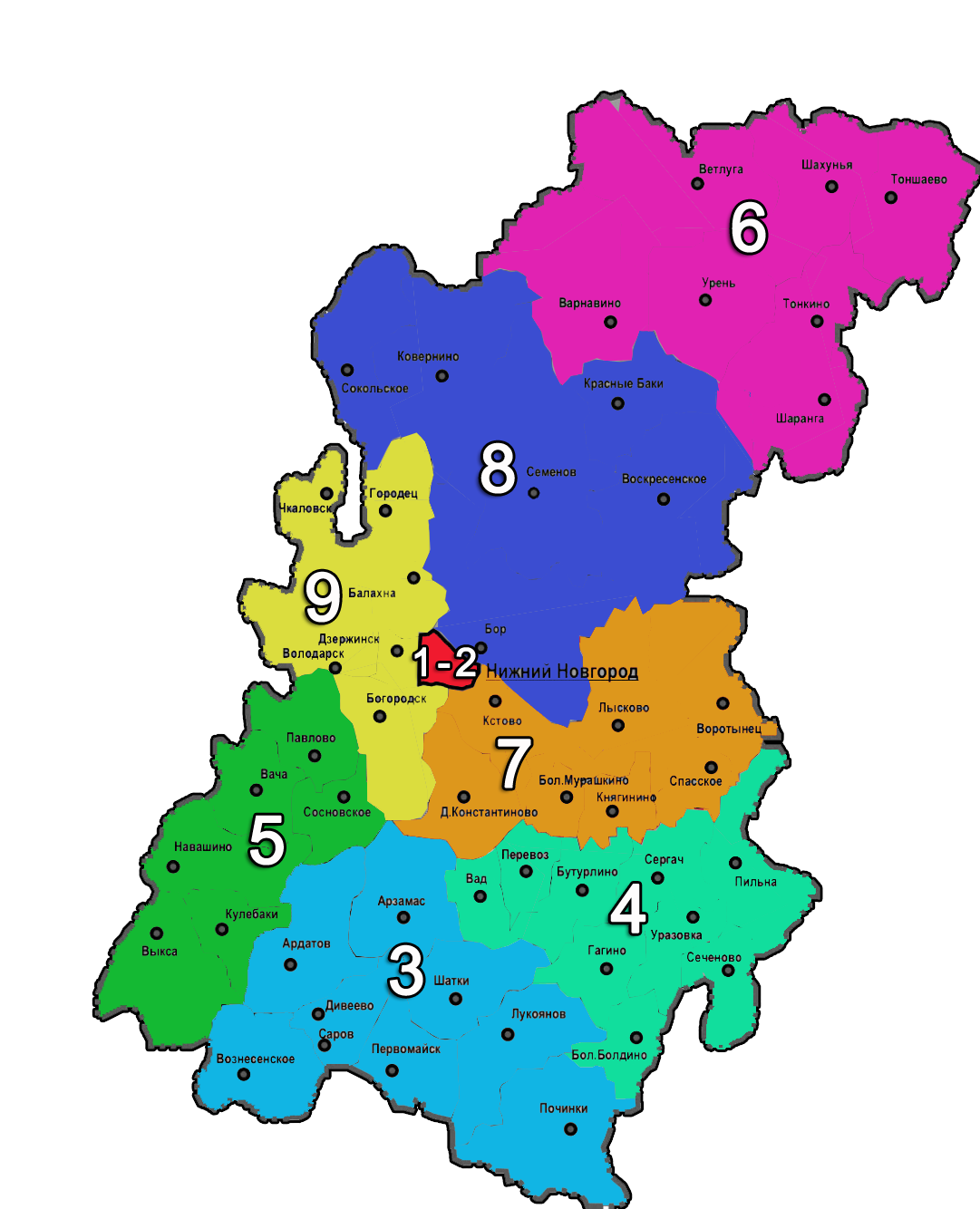 Обследование реального уровня и структуры бедности 
в разрезе муниципальных образований
5
Ежемесячные расходы семьи
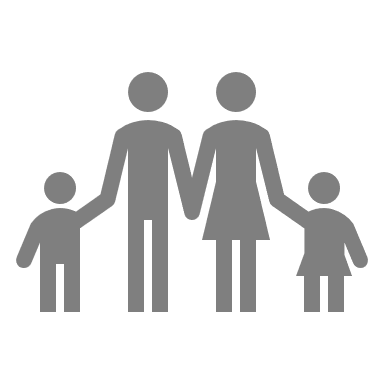 6
Портрет малоимущего домохозяйства 2019
7
Участники реализации социального контракта 2019
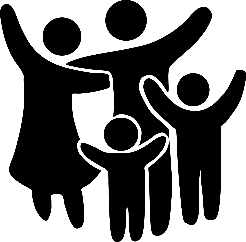 8
Управление по труду и занятости населения
Постановка на учет – трудоустройство;
Переобучение;
Повышение квалификации;
СОГЛАШЕНИЕ С МСП НО
СОПРОВОЖДЕНИЕ СЕМЬИ
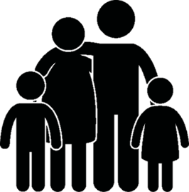 Министерство промышленности
Сознание новых рабочих мест и приоритетное предоставление  их  участникам Соц.контракта;
Государственный заказ (потребность);
Повышение благосостояния, качества жизни бедных семей, снижение доли бедных домохозяйств
Министерство сельского хозяйства
Сезонная занятость;
Личные подсобные хозяйства;
Министерство образования
Обеспечение местами в д/с;
Образовательные учреждения;
Организация полезной занятости н/летних;
Дополнительное образование н/летних;
Социальный контракт
Дорожная карта  (индивидуальная программа помощи);
Сопровождение семьи ;
УСЗН
Обращение;
Интервью;
Реестр адресных мер социальной поддержки;
Социальный контракт
Министерство здравоохранения
Патронаж, вакцинация;
Диспансеризация взрослого населения;
Лечение от алкогольной и наркотической зависимости;
Социальные выплаты
Кредитная организация
9
Социальный контракт – особый вид государственной помощи
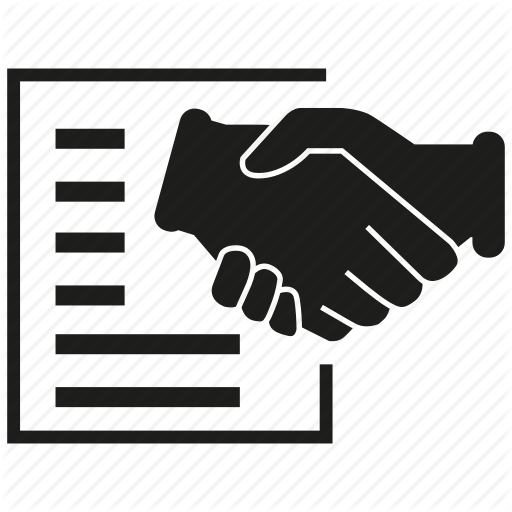 Социальный контракт – как ТЕХНОЛОГИЯ
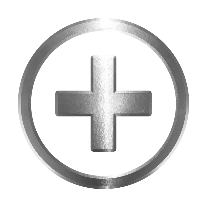 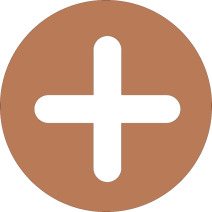 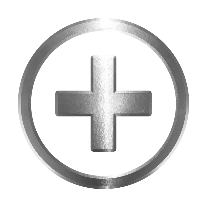 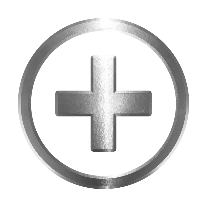 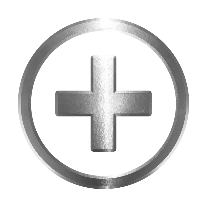 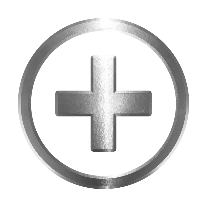 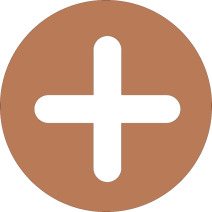 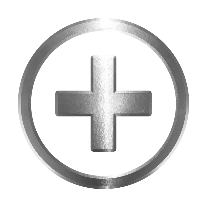 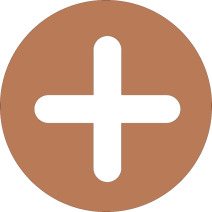 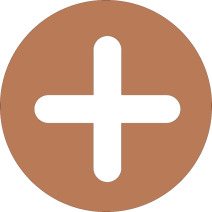 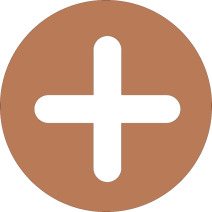 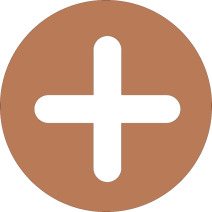 Право заключения социального контракта и контроль реализации.
Равная ответственность социальных партнеров за реализацию социального контракта с занесением информации в ЕГИССО
Расширение критериев нуждаемости при составлении социального контракта
Личная ответственность гражданина за исполнение социального контракта
 в части целевого расходования денежных средств и программы
Введение электронных карт для перечисления денежных средств по социальному контракту
Квотирование рабочих мест для участников социального контракта
Контроль за расходами денежной выплаты по социальному контракту
10
Предложения по совершенствованию ЕГИССО
Позволит:
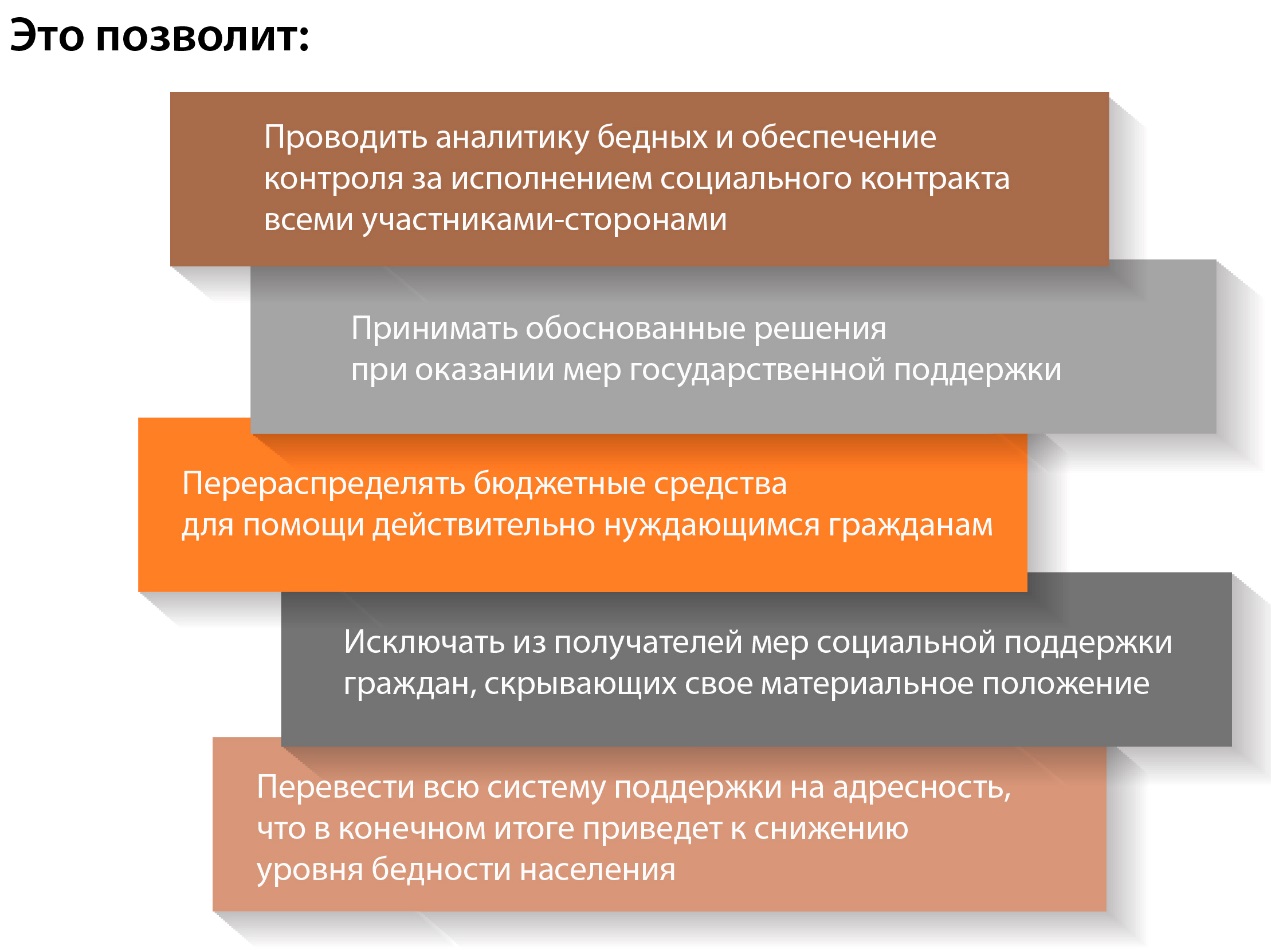 11
Социальный контракт Нижегородской области
Гражданин + 
Органы социальной защиты
Гражданин + Межведомственное 
взаимодействие с соц. партнерами
УЧАСТНИКИ
ИПА
Низкая эффективность
Высокоэффективна. Индивидуальна
С учетом индивидуальной потребности
РАЗМЕР ВЫПЛАТЫ
Низкий фиксированный
СОЦИАЛЬНАЯ КАРТА
Отсутствует
Безналичная система расчетов
СРОК ДЕЙСТВИЯ
От 3 месяцев до 1 года
От 3 месяцев до 1,5 лет
Сопровождение семьи на период             до 5 лет
КОНТРОЛЬНОЕ СОПРОВОЖДЕНИЕ
Отсутствует
Обязательное выполнение условий контракта
МОТИВАЦИЯ
Отсутствует
Оказание помощи
в трудной жизненной ситуации
ЦЕЛЬ
Вывод семьи из состояния бедности
2018 - 2019
2020 - 2024
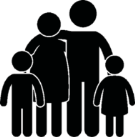 12
СПАСИБО ЗА ВНИМАНИЕ!
Март 2019 года